Тема 8. Управление инвестициями, финансами и рисками проекта
1. Управление проектными рисками 
2. Финансирование проекта 
3. Практика инвестиционных расчетов 
4. Бизнес-экспертиза проектов
1. Управление проектными рисками
В своей деятельности инициаторы и менеджеры проектов неизбежно сталкиваются с ситуациями неопределенности и риска.
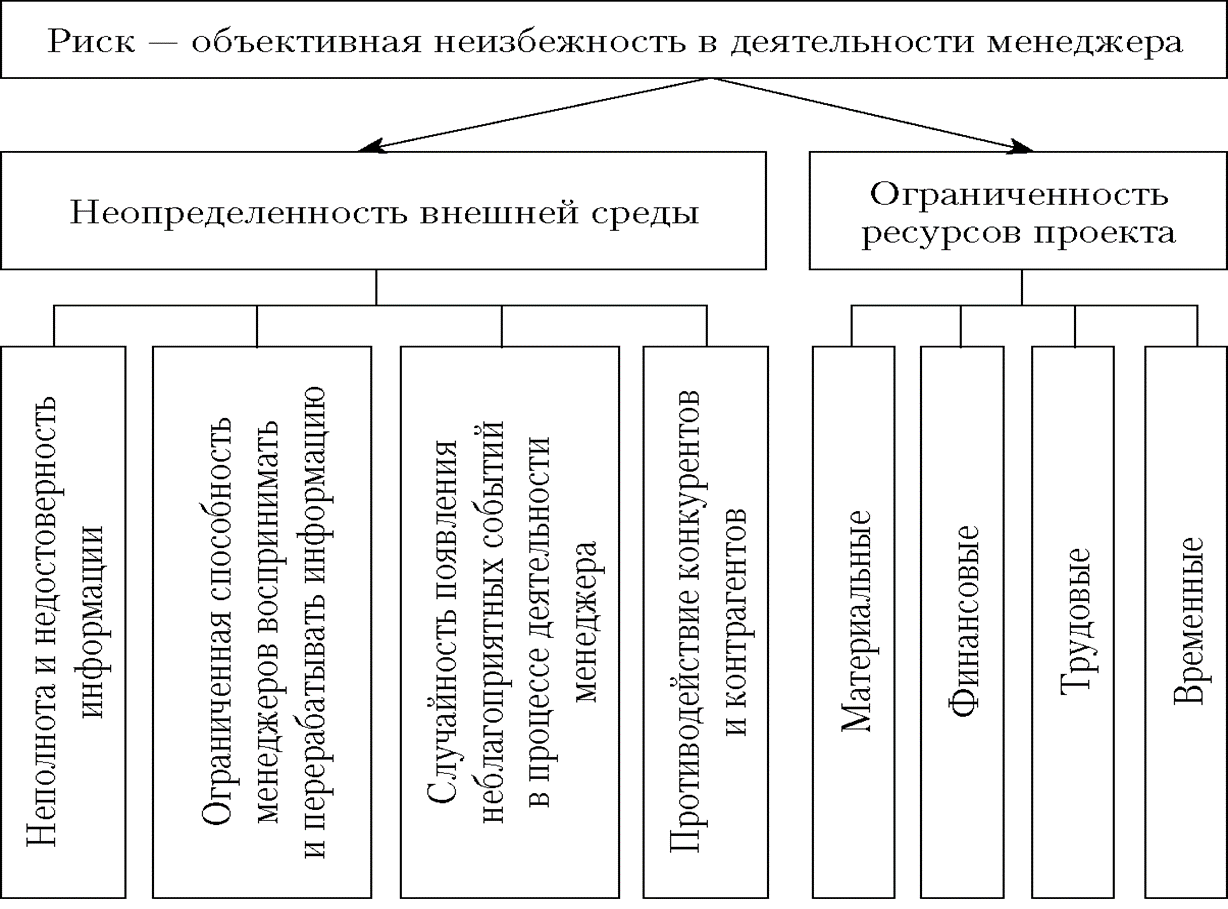 риск возникает тогда, когда нужно при­нять решение, связанное с преодолением неопределенности в ситуации неизбежного выбора
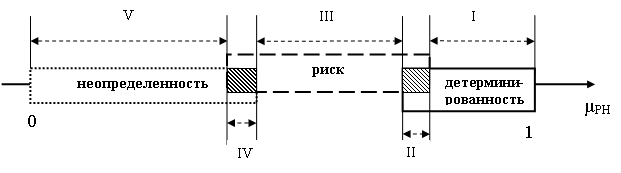 Рисунок 2 - Соотношение между риском и неопределенностью
В ситуации риска возможна оценка следующих основных моментов:
вероятность получения желаемого результата (удачи);
вероятность наступления нежелательного исхода;
вероятность отклонения от выбранной цели;
возможные благоприятные и неблагоприятные послед­ствия действий.
Наиболее важными характеристиками отдельного вида риска являются:
Таблица 1 - Классификация проектных рисков
Внешние риски непосредственно не связаны с деятельно­стью компании. На их уровень влияет большое количество факторов
Внутренние риски обусловлены деятельностью самой компании и ее стейкхолдеров (заинтересованных лиц).
Статические (чистые) риски характерны тем, что всегда обусловливают убытки реализации проекта. Эти риски обладают относительно постоянным характером проявле­ния.
Динамические (спекулятивные) риски означают возмож­ность получения как положительного, так и отрицательного результата реализации проекта.
С уче­том существующей практики процесс управления рисками проекта, как правило, включает в себя следующие стадии:
План риск-менеджмента должен охватывать следующие основные аспекты:
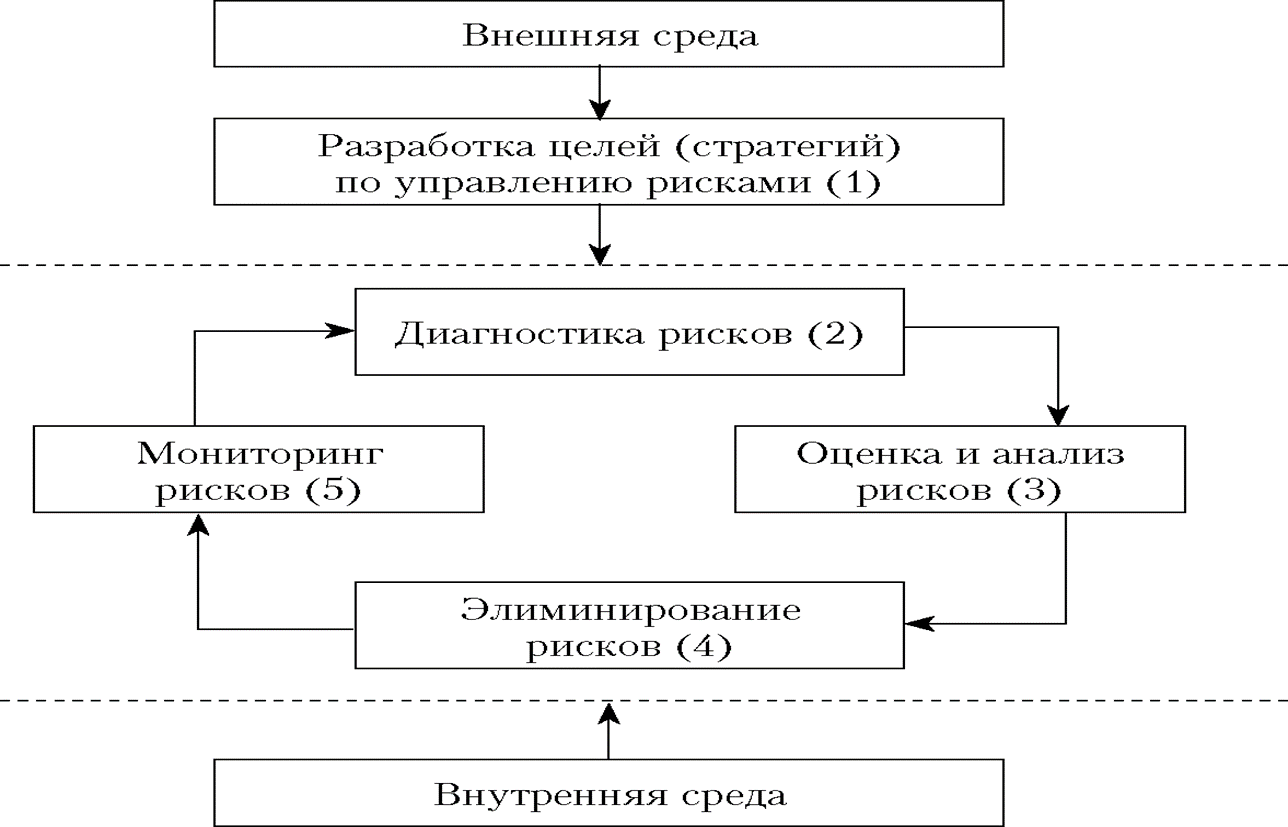 Рисунок 3 - Схема основного процесса управления рисками проекта
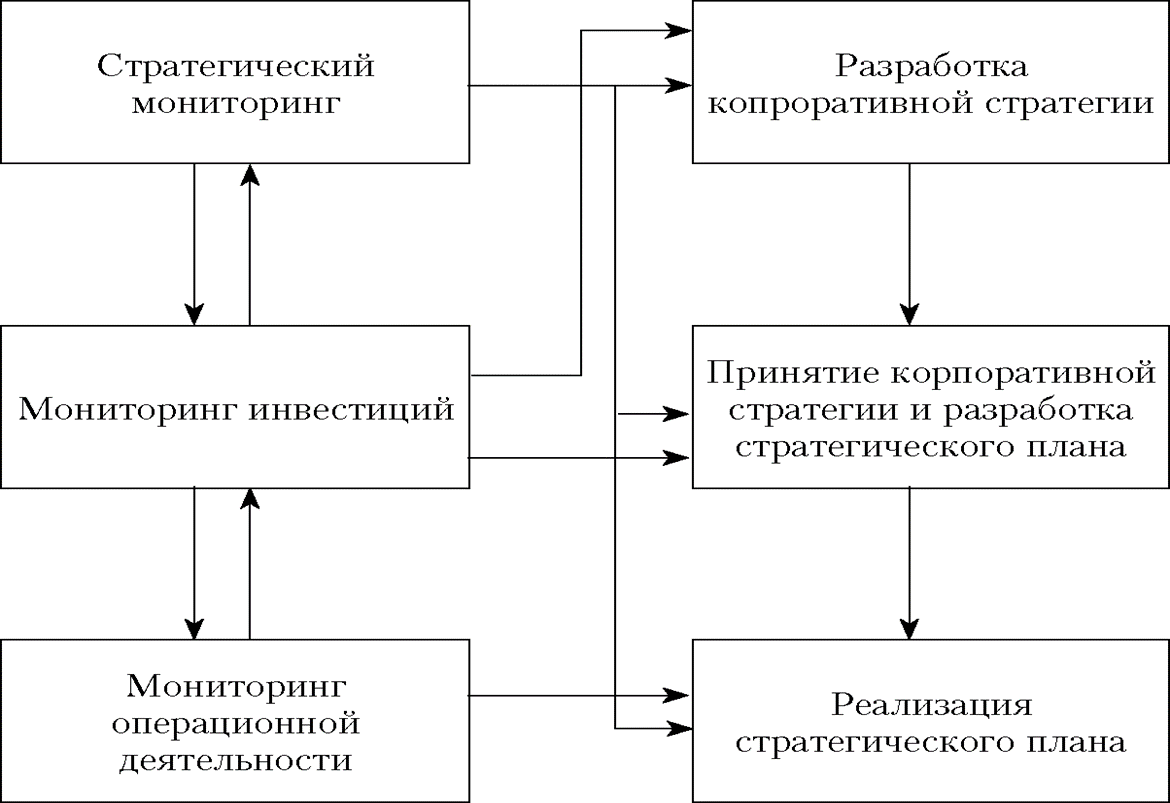 Рисунок 4 - Уровни управления и мониторинг риск-менеджмента
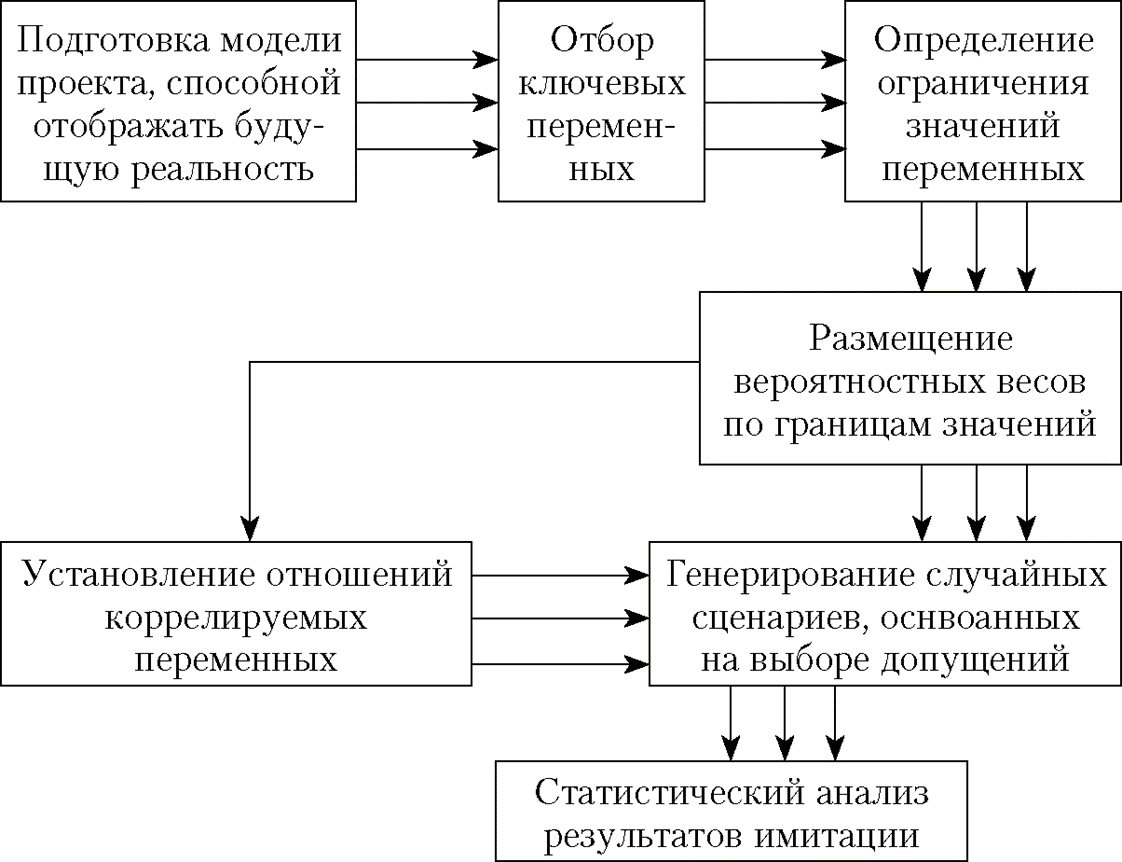 Рисунок 5 - Схема анализа рисков по методу Монте-Карло
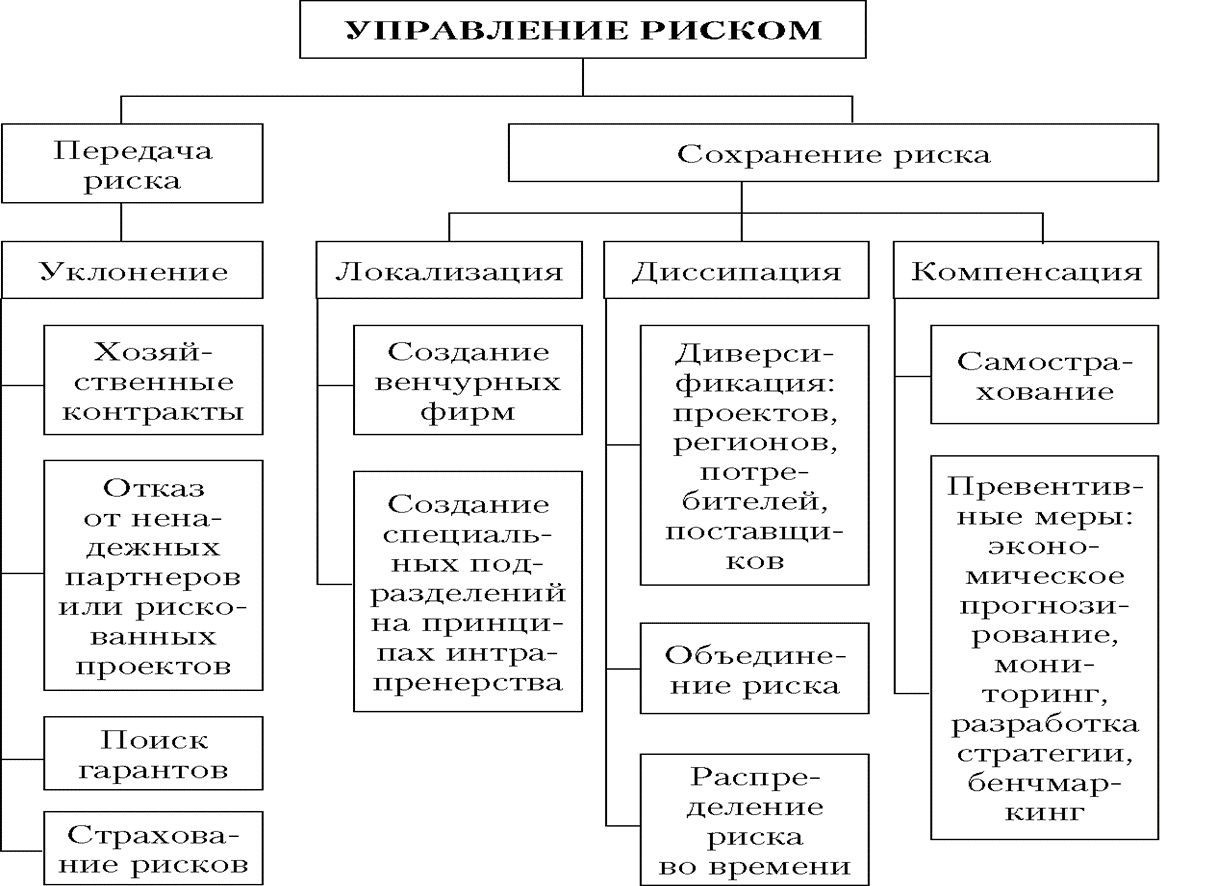 Рисунок 6 - Методы управления риском проекта на предприятии
2. Финансирование проекта
Финансирование проекта должно обеспечивать решение двух основных задач:
обеспечение такой динамики инвестиций, которая позволяла бы выполнять проект в соответствии с времен­ными и финансовыми ограничениями;
снижение затрат финансовых средств и риска проекта за счет соответствующей структуры инвестиций и макси­мальных налоговых льгот.
Оценка стоимости проекта
Общая стоимость проекта зависит от стоимости выполне­ния каждой его операции, а также от дополнительных посто­янных или переменных расходов.
Если проект исполняется по контракту, следует различать оценку стоимости и цену исполнения контракта. Оценка сто­имости является одним из факторов, влияющих на опреде­ление цены исполнения контракта, но не единственным.
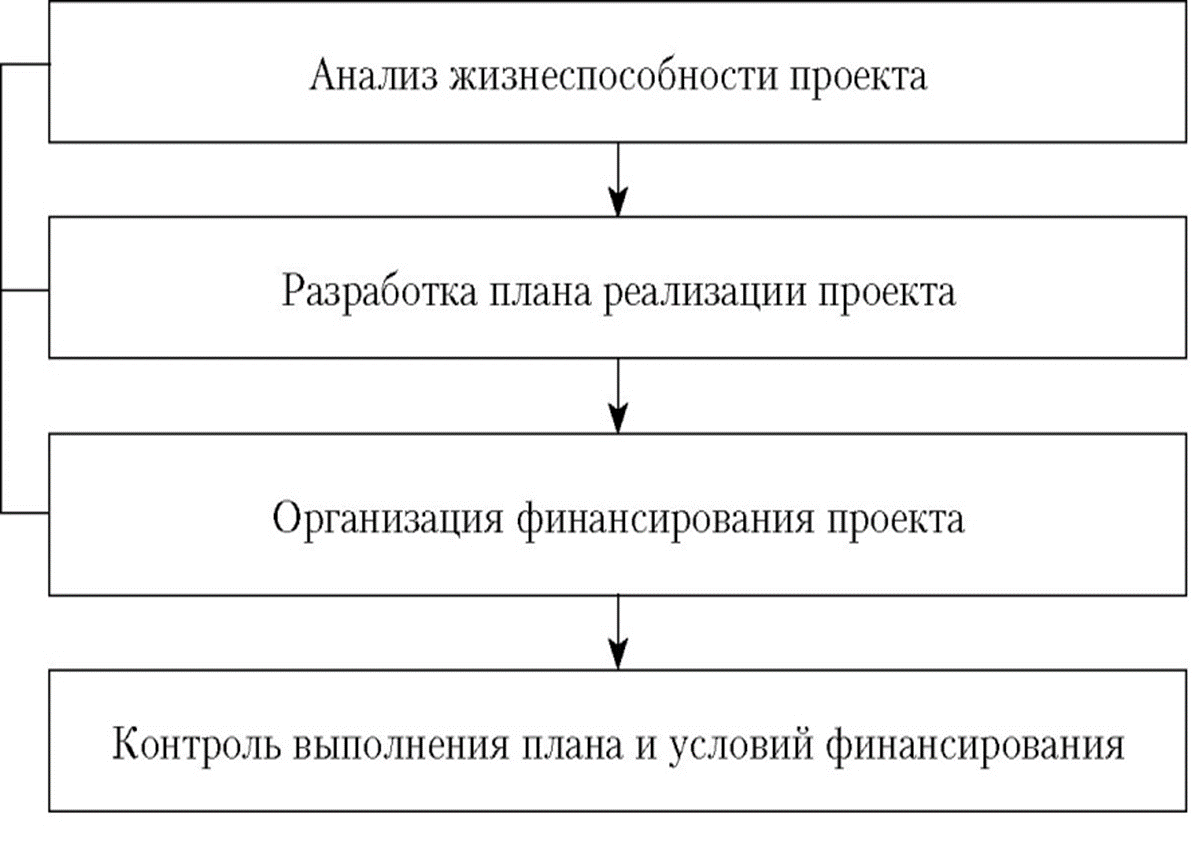 Рисунок 7 - Этапы финансирования проекта
Контроль выполнения плана и условий финансирования
точные оценки затрат (финансовые сметы);
распределение расходов во времени (поток денежной наличности);
подтверждение затрат (анализ финансового состояния);
своевременность и точность отчетности по затратам;
использование соответствующих финансовых рычагов управления;
выявление неправильных затрат на проект;
своевременная и осмысленная отчетность о состоянии проекта;
использование соответствующего решения об осу­ществлении затрат до того, как будут произведены убыточ­ные затраты.
3. Практика инвестиционных расчетов
Основные методы инвестиционных расчетов:
Чистая дисконтированная (текущая) стоимость (net present value of cash flows – NPV)
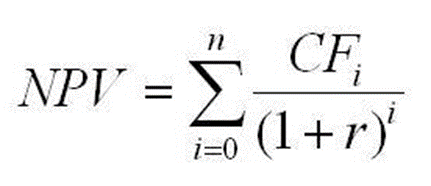 это разница между рыночной стоимостью проекта и затратами на его реализацию;
представляет собой сумму дисконтированных по годам денежных потоков за все периоды реализации проекта;
показывает настоящую стоимость разновременных результатов от реализации конкретного проекта; 
это мера той добавочной или вновь создаваемой стоимости, которую мы получим, финансируя сегодня первоначальные затраты проекта.
гдеNPV (Net Present Value) — чистая текущая стоимость инвестиционного проекта;CF (Cash Flow) — денежный поток;r — ставка дисконтирования;n — общее количество периодов (интервалов, шагов) i = 0, 1, 2, …, n за весь срок инвестирования.
Инвестиционное предложение следует рассматривать, если чистая дисконтированная стоимость проекта положительная.
Из нескольких альтернативных проектов следует выбирать тот, у которого при прочих равных условиях больше чистая текущая стоимость.
Допущения, которые значительно упрощают инвестиционные расчеты:
1. Капитал можно привлечь и разместить под один и тот же процент.
2. Денежные притоки и оттоки происходят в начале или конце каждого периода, а не возникают в течение всего периода.
3. Денежные потоки точно определены и нет необходимости делать поправку на риск.
4. В качестве стратегической цели принимается максимизация благосостояния фирмы или владельца.
Оптимальный дисконтированный период окупаемости (discounted payback period – DPP)
Инвестиции считаются приемлемыми, если дисконтированный период окупаемости меньше некоторого заранее определенного числа лет.
Если инвестиции и денежные потоки проекта неравномерны, дисконтированный период окупаемости рассчитывается путем вычитания из первоначальных инвестиций суммы дисконтированных чистых денежных потоков до того момента, пока сальдо не будет равным нулю.
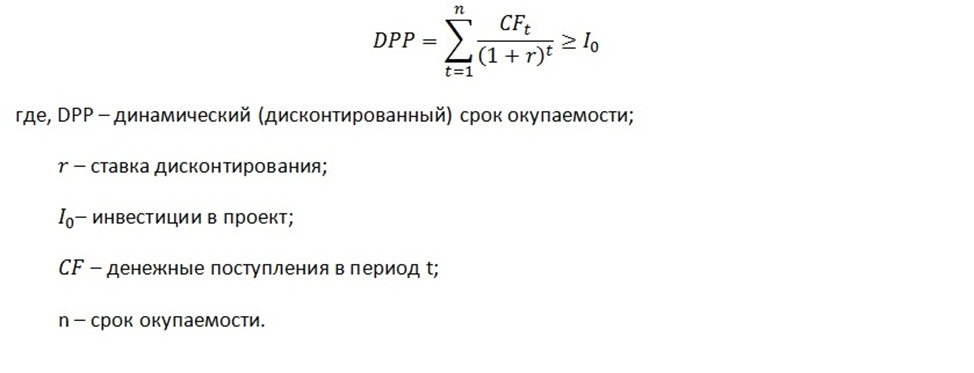 гдеDPP — дисконтированный срок оккупаемости;CF (Cash Flow) — денежный поток;r — ставка дисконтирования;n — срок оккупаемости;
I0 – инвестиции в проект.
Доля дисконтированной стоимости рассчитывается как отношение чистой дисконтированной стоимости к величине первоначально инвестированного капитала:
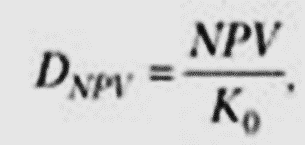 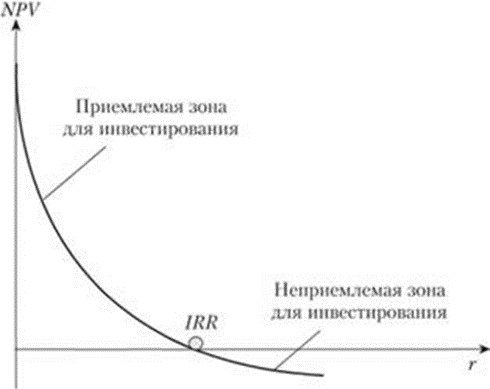 величина чистой дисконтированной стоимости обратно пропорциональна процентной ставке (норме доходности капитала)
Рисунок 8 – Диаграмма чистой текущей стоимости
Внутренняя норма доходности проекта (internal rate of return – IRR)
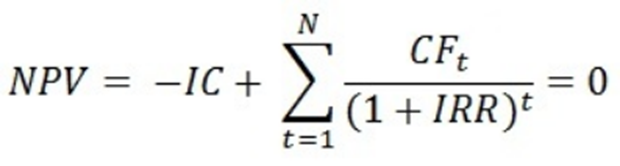 Это точка, в которой график чистой дисконтированной стоимости пересекает ось абсцисс.
Проект является приемлемым, если его внутренняя норма доходности превышает уровень доходности, требуемый инвестором.
гдеNPV — размер ЧПС;
IC — начальная сумма инвестиций;
CFt — приток денег за временной период;
IRR — внутренняя норма доходности.
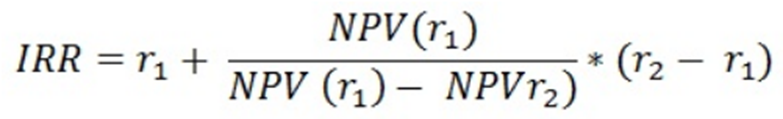 4. Бизнес-экспертиза проектов
Экспертиза проекта – детальный анализ определенных областей деятельности в рамках проекта и составление общей картины хода и состояния проекта в целях повышения качества выполнения как данного проекта, так и проектов предприятия в целом.
Экспертизу осуществляют наиболее квалифицированные и опытные специалисты в области управления проектами. 
К проведению экспертизы могут привлекаться специалисты в смежных областях, а также весь персонал проекта, в том числе занятый в успешных областях проекта.
Решение о проведении экспертизы принимается:
Информация для проведения экспертизы:
на основании плана проверок;
на основании результатов мониторинга проекта;
по требованию внешнего окружения проекта.
Формализованные данные, полученные в результате процедур аудита и мониторинга проекта;
Сведения, получаемые путем консультаций и собеседований и относящиеся к неформализованным областям управления проектом (компетентность персонала, межличностные отношения).
Виды экспертизы проекта:
Экспертиза по направлениям:
Коммерческое направление – оценка проекта как коммерческого мероприятия, дающего прибыль. Здесь сопоставляются вложенные средства с доходами и прибылью, которые позволяют получить осуществление анализируемого проекта.
Техническое направление – оценка правильности выбора технологии производства, закупки оборудования, организации поставок сырья, материалов и других производственных аспектов.
Институциональное направление – оценка соответствие решений по проекту действующему законодательству страны, где предполагается реализация проекта.
Социальное направление – оценка проекта с точки зрения решения социальных вопросов в регионе.
Экологическое направление – оценка проекта с точки зрения его взаимоотношений с окружающей средой.
Финансовое направление – оценка проекта со стороны эффективности инвестиций, их формирования для реализации проекта и использования в нем.
Экономическое направление анализирует все стороны и особенности эффективности проекта. Здесь уделяется внимание методам расчета, полноте и обоснованности экономических расчетов, делается заключение о правильности выводов о целесообразности разработки данного проекта.
Экспертиза по организации ее проводящей:
Государственная экспертиза проектов проводится государственными структурами или другими организациями по заказу государства. Она преследует цель оценки проекта со стороны интересов государства.
Ведомственная экспертиза проводится ведомственными структурами и преследует цель определения или проверки эффективности проекта, правильности принятых исходных данных и условий. Особое внимание уделяется соответствию проектных решений экономической и технической политике, проводимой органами руководства отраслью.
Внутренняя экспертиза проводится специалистами предприятия, где выполняется проект, с целью проверки и контроля выполнения проектных заданий.
Внешняя экспертиза заключается в передаче проекта на рассмотрение в специализированную организацию.